SOLAR PANELS
Example:   40 thin multicrystalline wafers, each of area 125cm2 with VOC = 0.6 V connected in series gives 24 V.
The 0.5 m2 panel under 1000 Wm-2 solar radiation gives ~ 75 W assuming 15% conversion efficiency
Under this illumination the output is termed the watts peak (Wp)

The cost of panels in terms of $ / Wp has 
	dropped since 1976 as the volume of
	production has increased
The yearly output of a 1 kWp array is
	numerically equal to the annual amount of
	solar energy per sq m. ( produces 1 kW for intensity of 1 kWm-2)
Typically produces ~1800 kWh/y in southern California and 850 kWh/y in northern Germany so about 10 – 20% of peak output
Average British household uses ~ 3000 kWh /y and has a roof area of ~10 m2 which could provide ~ 750 kWh / y from a ~1kWp array
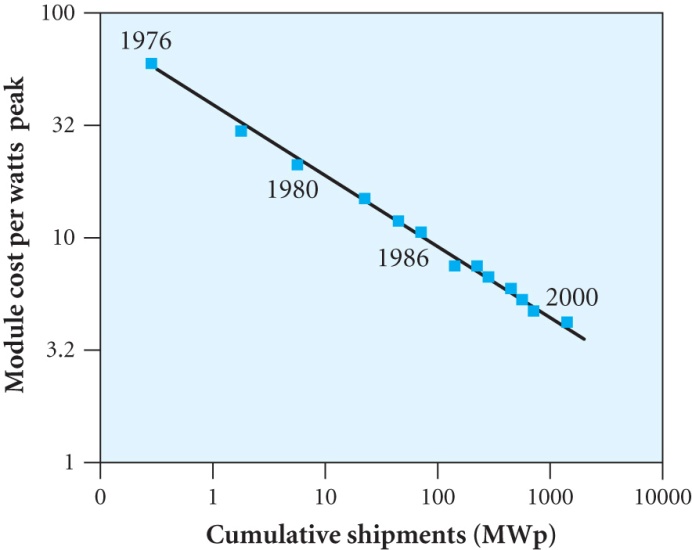 2/25/2010
Lecture 12
1
Example: A solar panel consists of 40 silicon cells (each of area 0.01 m2, VOC = 0.6 V and FF = 0.7) in series. Under AM1.5 illumination JSC for the panel is 400 A m-2. Estimate the energy per year for a house in UK with  8 m2 available assuming 750 kWh m-2 y-1 of solar radiation
AM 1.5 illumination gives 1 kW m-2 wheras Es = 750 kWh m-2 y-1 
corresponds to a continuous illumination Pinc given by Pinc t = Es
t= 8760 hours (1 y) so Pinc = 85.6 W m-2
JSC   to radiation so JSC = 400 x (85.6 / 1000)= 34.2 A m-2
One panel has area 0.4 m2 and VOC = 40 x 0.6 = 24 V and the
 short circuit current ISC = JSC  x 0.01 = 0.342 A
With 8 m2 of panels ISC = 0.342 x 8 / 0.4 = 6.84A
Average power output P = FF (ISC VOC) = 0.7 x 6.84 x 24 = 115W
Energy per year = 8760 x 0.115 = 1007 kWh ~ 1 MWh
Solar panels are often used for battery storage. The voltage remains ~ constant during charging close to max. power point over a good range of currents and hence solar intensities
2/25/2010
Lecture 12
2
ECONOMICS OF PHOTOVOLTAICS (PV)
Price per Wp has dropped to ~4$ / Wp in 2005







Factors depend on amount of sun and availability of the grid.
~$5000 per km to connect to the grid
Makes PV competitive for a house if > 2 km from the grid
Need either battery storage or a grid connection to which power can be inputted or extracted at night
The high cost of electricity in Japan has favoured solar power
Japan and Germany had 69% of PV market in 2004
2/25/2010
Lecture 12
3
ENVIRONMENTAL IMPACT AND OUTLOOK
Operation produces no pollutants, greenhouse gases. 
There are no moving parts so no noise and visually unobtrusive
Cd and As are hazardous and used in production but quantities are small and there are safeguards
Production of panels requires energy. Energy payback times (EPBT) are estimated  ~ 7 years ( cf 30 y lifetime) so if fossil fuels produce this energy the CO2 emission is reduced by 7 / 30
Production of panels is estimated to rise to 3.26 GWp by 2010
Growth will eventually be limited by silicon production leading to increased prices and shortages
Thin film technologies will help
Shell have a scenario for future energy supplies in which solar power accounts for 15-20% by 2060
2/25/2010
Lecture 12
4
SOLAR THERMAL POWER PLANTS
Many methods have been devised. Here are three examples.

Ocean Thermal Energy Conversion (OTEC)
Oceans collect a huge amount of solar radiation in the top hundred metres where T ~ 20-25oC higher than in the depths
~ 1 GW / km2 falls on the sea but the
temperature difference is small so
        hCarnot = DT/Thot     is < 1%
If Q is the volume of water drawn up /s
heat flow Pflow= Q r C DT where r is the
density and C the specific heat capacity
Output Pout <  hCarnot Pflow= Q r C DT2 / Thot
For DT=20 C and Pout =1 MW we would need Q > 0.18m3 s-1  (180 litres s-1)
Needs large expensive equipment. Problems with bio-fouling.
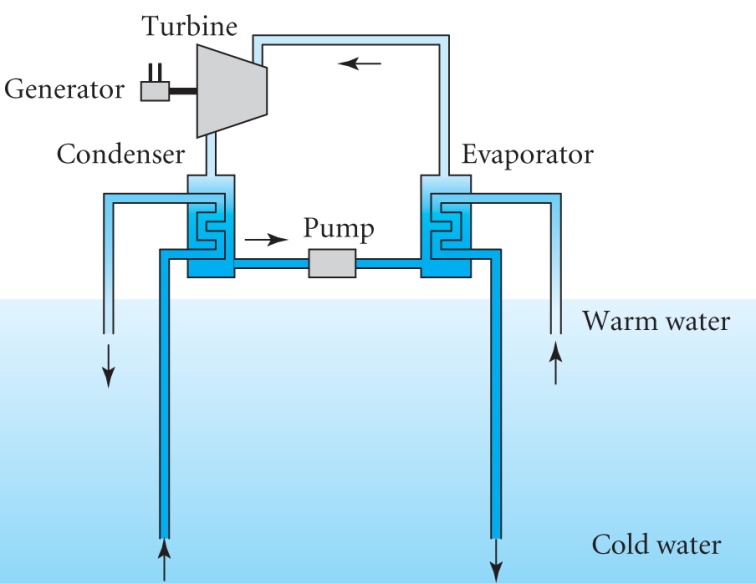 2/25/2010
Lecture 12
5
Solar Driven Stirling Engines
The Stirling engine is a heat engine containing a gas sealed in a system of two cylinders connected together ( alpha type)
One cylinder is heated and the other is cooled so that the gas is alternatively heated and cooled and drives pistons in the cylinders
In 2005 a scheme to generate 500MW in California is based on setting up dishes each with 82 mirrors and an area of 90 m2 to focus sunlight onto an area ~20 cm diameter on the hot side of a 25 kW Stirling engine.
The maximum temperature of the hydrogen gas was 720oC and the conversion efficiency is close to 30%
The scheme will cover an area of ~ 11km x 11km
It is hoped that mass produced units would cost ~$50000 corresponding to ~ $2 per Watt 
competitive with current solar panels
2/25/2010
Lecture 12
6
The Stirling Engine (alpha configuration)
Consider an ideal Stirling Engine containing an ideal gas

The two pistons are connected to
a crank with a 90o phase difference
The regenerator is a porous matrix that
acts as a temporary heat store or supply 
Start position: LH piston at top and RH piston ~ 1/3 up 
RH piston moves to top and LH piston moves down. Gas is pushed into hot cylinder at constant volume absorbing heat Q1 from regenerator
Heat Q2 absorbed from hot cylinder producing expansion of gas. Piston moves fully down doing work W2 in isothermal process. Expansion also pushes the RH piston part way down. Gas attains its maximum volume.
Flywheel continues motion bringing  RH piston to bottom and LH piston part way up. Gas moves into cold cylinder at constant volume giving up heat Q3 to the regenerator
RH piston moves up compressing the gas doing work W4 and heat Q4 is  given up to the cold cylinder isothermally
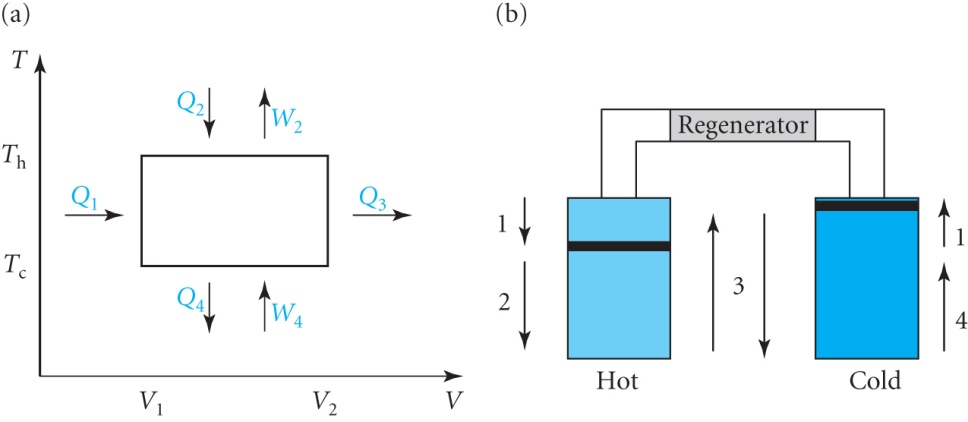 2/25/2010
Lecture 12
7
Analysis
The regenerator improves efficiency by recycling heat internally
For now assume Q1 is provided externally and Q3 is ‘lost’
For an ideal gas U(T) so DU = Q – W = 0 for isothermal changes
Define a = CV/R (1.5 for monotomic gas and ~ 2.5 for diatomic) and assume 1 mole of gas

Q1 = aNk(Th-Tc)  (isovolumetric change) assumed supplied
Q2 = W2 = NkTh ln(V2/V1)  isothermal expansion 
Q3 = = aNk(Th-Tc)  but assumed ‘lost’ for now
Q4 = W4=NkTc ln(V2/V1)  isothermal compression

Efficiency e = (W2 – W4) / (Q1 + Q2)
		= Nk(Th-Tc) ln(V2/V1) /[aNk(Th-Tc) + NkTh ln(V2/V1)]
 The efficiency of a Carnot engine would be eC = (Th – Tc) / Th
			e = eC / [a eC / ln(V2/V1)  + 1]
2/25/2010
Lecture 12
8
A perfect regenerator will have Q1 = Q3 and so recycling this heat with 100% efficiency means that the external heat supplied would be just Q2
Hence the first term in denominator vanishes and the efficiency e approaches the Carnot efficiency eC
In practice high efficiency requires a monotomic gas such as helium or hydrogen and a large volume ratio (V2 / V1)
Actual Stirling engines are more complicated thermodynamically but high efficiencies can be achieved

Solar Chimneys
Suitable for areas with strong solar radiation and where land is readily available  
Warm air is produced under a large area of glass and is drawn up a high chimney driving a wind turbine
A prototype in Spain produced 50 kW using a collector 240m in diameter and a chimney 195m high and 10m in diameter
2/25/2010
Lecture 12
9
A large Australian project uses a tower 1000m high and 150m diameter with a collector of 5000m diameter

Black plastic pipes full of water 
under the glass heat up during the
 day so that the system continues to
 produce power at night. 
The design is for a power of 200 MW

The updraught depends on the height of the chimney
Assume the temperature in the 
chimney is Ti and outside is T0
Rate of change of pressure with 
height is dp / dz = - r g
Inside the chimney Dpi = h ri g
Outside the chimney Dp0 = h r0 g
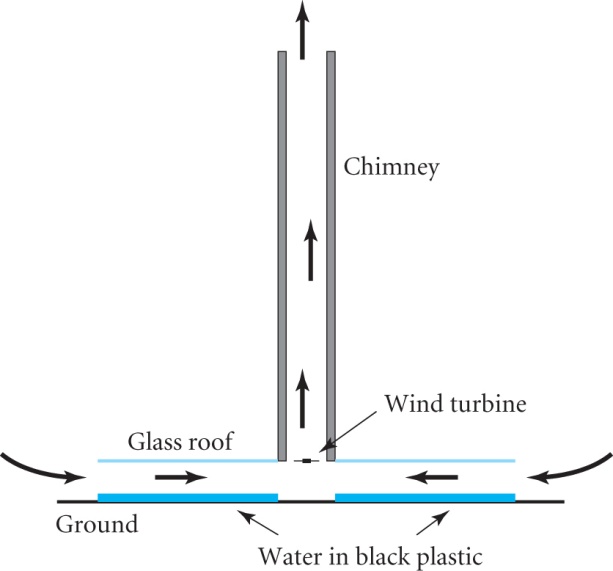 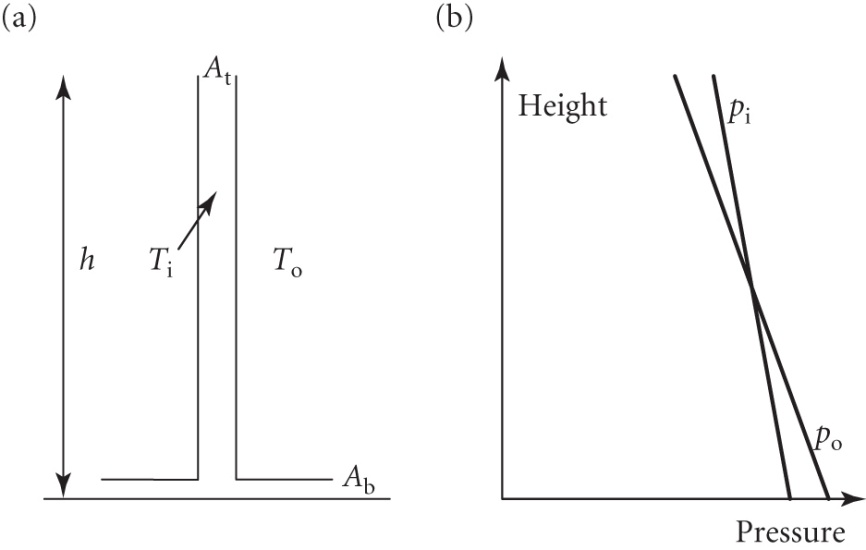 2/25/2010
Lecture 12
10
Since r 1/T we can write ri = A/Ti and r0 = A/T0 . The difference is small compared to the average density r.
Hence the difference in pressure driving the air up the chimney is  Dp = (ri - r0) g h = r(DT / T) g h (r and T are averages with r = A / T)
As shown pi < po at the bottom of the chimney sucking air in and pi < po at the top expelling the air (pi  = po  half way up)
Conservation of mass gives   u2 =  u1 A1 / A2  (A1 >> A2)
Estimate the flow using the Bernoulli theorem 
			Dp = ½ r (u22-u12) ≈ ½ r u22 
 Some energy will be lost by turbulence so write 
	u2 =CT{2Dp/ r} ½ = CT {2(DT / T)gh } ½  where the constant CT < 1
The power of a wind turbine is given by P = ½ e A r u3 (7.9) where CP has been replaced by an overall efficiency e

	Taking r = 1.25 kgm-3, CT=0.8, e =0.4 for the Spanish prototype with D=10m and h = 195m, DT =20K and T=300K gives 
     A = 78.5 m2, u = 12.8 m s-1 and     P ~ 40kW
2/25/2010
Lecture 12
11